Algebra
10
sinf
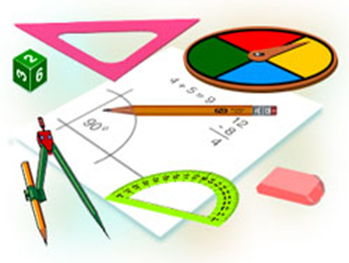 Mavzu:
Masalalar yechish.
Komilov Mirodil Xosiljonovich X.T.V. tasarrufidagi AFIDUM matematika fani o‘qituvchisi.
Mustaqil bajarilgan topshiriqni  tekshirish
15. 6800 $ miqdorida qarz 2,5 yilga yillik foiz stavkasi 8 % bo‘yicha olindi. Qarz to‘lovlarini teng qismlarda oyma-oy to‘lash uchun har oyda qanday miqdorda berish kerak?
1) Foiz to‘lov miqdorini hisoblaymiz:
Mustaqil bajarilgan topshiriqni  tekshirish
2) Oshgan kapital mablag‘ miqdorini, ya’ni umumiy to‘lanadigan summani hisoblaymiz:
3) Nechta oy davomida bo‘lib to‘lanishini 
hisoblaymiz:
4) Har yarim yilda to‘lanadigan mablag‘ni topamiz:
Mustaqil bajarilgan topshiriqni  tekshirish
18. Mariya 24000 funt sterlingni yillik murakkab foiz stavkasi 5 % bo‘yicha bankka qo‘ydi. Har oyda bank uning hisobiga pul o‘tkazmoqda. 3 oydan yildan so‘ng Mariyaning hisobida qancha pul bo‘ladi?
Mustaqil bajarilgan topshiriqni  tekshirish
22. Fuqaro uy-joyni ta’mirlash uchun 14000 $ miqdori-da kredit oldi. Yillik foiz stavkasi 11 %, to‘lovi muddati 4 yil bo‘lsa, u har oyda qancha to‘la- shi kerak? Jami bo‘lib qancha to‘lanadi?
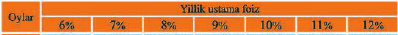 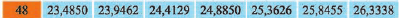 To‘plamlar ustida amallar
To‘plamlar ustida amallar
To‘plamlar ustida amallar
To‘plamlar ustida amallar
To‘plamlar ustida amallar
Diagrammadan foydalanib, quyidagi to‘plamlar 
elementlari sonini toping.
To‘plamlar ustida amallar
Mulohazalar
Dizyunksiya, konyunksiya
Mantiqiy teng kuchlilik
Mantiqiy teng kuchliliklarni isbotlang.
Ha
Rostlik jadvali
Hukm
Hukm berilgan: Davron musobaqaga qatnashishi uchun u yoki Singapurga, yoki Gongkongga boradi. Davron Singapurga borishi ma’lum. 
Demak, Davron Gongkongga bormaydi.
Rostlik jadvali yordamida bu hukm noto‘g‘ri ekanligini isbotlang.
Hukm
Sodda foizlar
Kreditor tomonidan foiz stavkasi har yiliga 7 % deb belgilangan. Tadbirkor 5 yil ichida olingan qarzni va foiz to‘loviga qo‘shimcha 910 $ ni to‘ladi va qarzdan qutuldi. Tadbirkor qancha miqdorda qarz olgan edi?
Murakkab foizlar
7400 funt sterling qarz yillik murakkab foiz stavkasi 6,5 % bilan 3 yilda to‘lash sharti ostida olingan bo‘lsa yakuniy balansni hisoblang.
Amortizatsiya qiymati
Ofis uchun mebel 2500 yevroga xarid qilindi. Bunday vositalarning amortizatsiya normasi 15 % ga teng ekanligi ma’lum. Quyidagi jadvalni to‘ldiring.
Mustaqil yechish uchun topshiriq
Darslikning 
57-betidagi Nazorat ishi topshiriqlari.
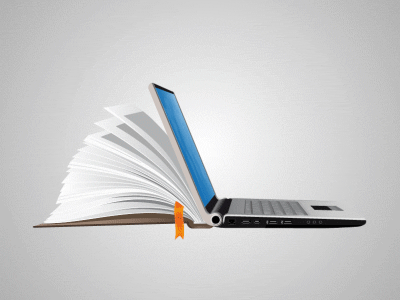